Муниципальное автономное дошкольное учреждение города Нижневартовска Центр развития ребёнка- детский сад №44 «Золотой ключик»
Мультимедийная разработка
образовательной деятельности по плаванию 
для детей группы общеразвивающей направленности 5-6 лет


Образовательная область «Физическое развитие»






Подготовила инструктор ФИЗО (плавание): 
Ахметова Людмила Владимировна





Нижневартовск, 2015
Тема занятия: «Морская прогулка»
Цель:
Формировать правильные навыки выполнения плавательных действий, связанных с перемещением в водной среде.
Задачи:
Оздоровительные:
Содействовать закаливанию организма, профилактике плоскостопия.







Образовательные:
Закреплять умение скользить на груди, всплывать и лежать на груди и спине.
Продолжать закреплять навык ходьбы по дну бассейна лицом и спиной вперед, работая при этом руками.  
Осваивать выдохи в воду сериями. 


Воспитательные:
Побуждать стремление к качественному выполнению движений.
Методы и приёмы:
Игровой (использование сюжета).
Наглядно- слуховой (использование  наглядного материала, показ, зрительные ориентиры, звуковые сигналы).
Словесный (объяснение, напоминание, указание).
Практический (общеразвивающие упражнения, подвижные игры).
Поощрение.
Оборудование:
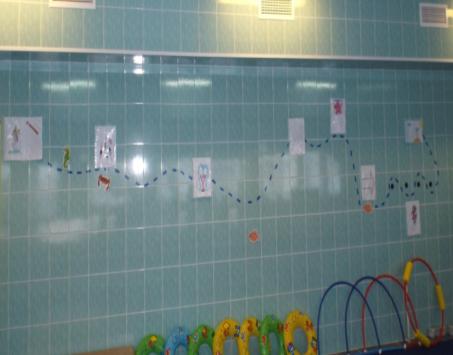 «Карта» (наглядный материал);
Плавательные доски; 
 Массажные коврики;
«Тоннель»- тонущая дуга;
Обруч;
Тонущие игрушки, 
«морские камушки»- (нестандартное оборудование).
 Магнитофон.
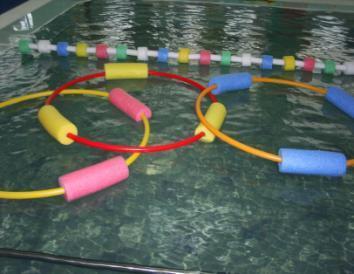 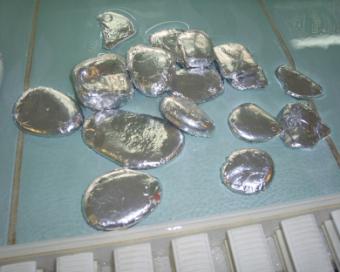 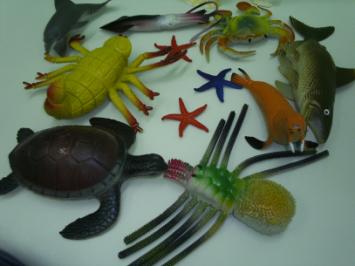 Структура занятия:
Ход занятияПодготовительная часть
Цель:
     Создание у детей положительного эмоционального настроя на образовательную деятельность. Подготовка организма к физической нагрузке.
Методы и приёмы:
    наглядно-слуховой (показ карты- схемы, музыкальное сопровождение);
    словесный  (указание);
    практический (обще-развивающие упражнения);
    игровой (создание проблемно-игровой ситуации).
 Форма организации: фронтальная.
Интеграция с образовательной областью: «Художественно – эстетическое развитие»


 План-конспект ОД
Подготовительная часть
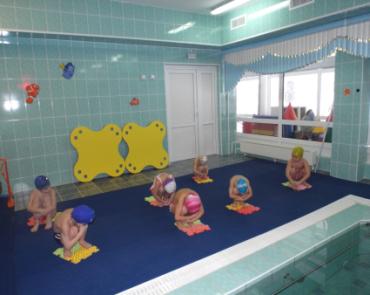 «Мы отправляемся на морскую  прогулку, но перед прогулкой  мы должны как следует подготовиться».






  






    











 





Общеразвивающие упражнение на суше:
  Повороты и наклоны головы в стороны (развитие мышц шеи );
«Мельница»- круговые движения рук вперёд- назад (развитие мышц верхнего плечевого пояса);
 Наклоны туловища вперёд- в стороны, повороты (развитие мышц туловища);
 «Поплавок»- присед в группировке с задержкой дыхания (развитие дыхания);
 Прыжки на двух ногах, бег на месте (развитие мышц ног, укрепление голеностопного сустава).
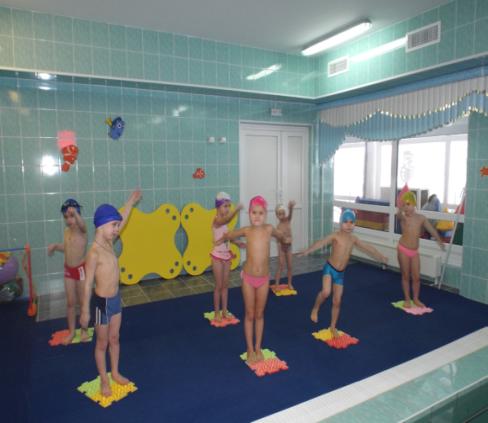 Основная часть
Цель: 
     Выполнение основных плавательных действий. 
Методы и приёмы:
    наглядно-слуховой (показ, музыкальное сопровождение, сигнал к началу   действия);
    словесный  (указание, сравнение, поощрение);
    практический (специальные плавательные упражнения);
    игровой (подвижные игры).
 Форма организации: фронтальная, поточная.
Интеграция с образовательной областью: «Художественно – эстетическое развитие», «Познавательное развитие».
Основная часть
«Наше путешествие будет проходить на подводной лодке, по морским глубинам, наша дружная команда приглашается 	на судно. Чтобы не заблудиться будем следовать согласно карте.»

      «
Спец. упражнения в воде:
Упражнения в ходьбе и беге, вдоль бортика:
«Мы шагаем», «Гребём на вёслах»
      (подготовка организма к выполнению плавательных движений при сопротивляемости воды, выполнению гребковых движений руками как при плавании «кролем» на груди и спине);
 «Гиганты», «Крабы»; «Раки» (ходьба в различных положениях);
«Морские коньки» -бег в различных направлениях (увеличенная сопротивляемость воды относительно тела).
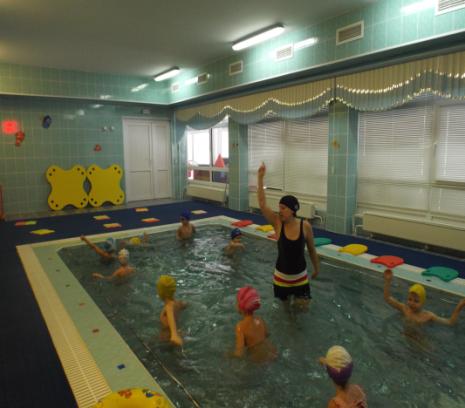 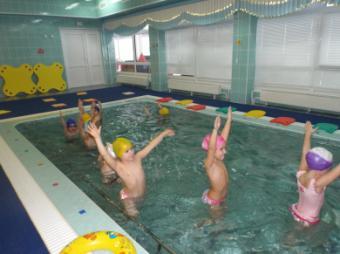 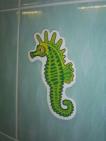 Основная часть
«Мы приплыли к большой подводной пещере, нам нужно проплыть через неё.   














Игровое упражнение «Тоннель»- скольжение на груди и спине (закрепление плавательного навыка вытягивания тела в горизонтальном положении, развитие дыхания).
   


     «Смотрите, какое сильное течение, чтобы продолжить путешествие нужно проплыть как быстрые «торпеды».













Упражнение «Торпеды»- работа ног способом «кроль» на груди. (закрепление правильной работы ног, как при плавании «кролем» на груди, развитие дыхания).
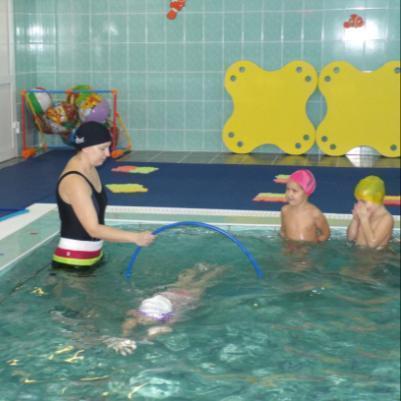 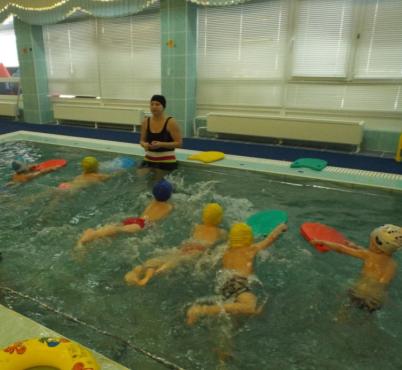 Основная часть
«Поднялись большие волны, и теперь нам нужно выдержать суровое испытание»

















        Специальное игровое задание на выполнение
         дыхательных упражнений сериями.
 «Пузыри»- из положения поплавок 
       (закрепление всплывания,  задержка дыхания);
 «Фонтаны»- работа ног в стиле «кроль»
       (закрепление умения работать прямыми ногами
        с махами от бедра, медленный выдох в воду) ;
 «Насос»- упражнение в парах, поочерёдное 
       выполнение вдоха и выдоха (энергичные вдох- выдох).
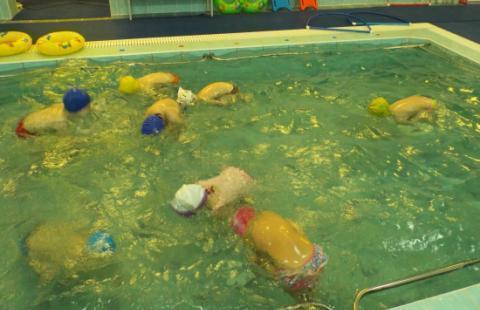 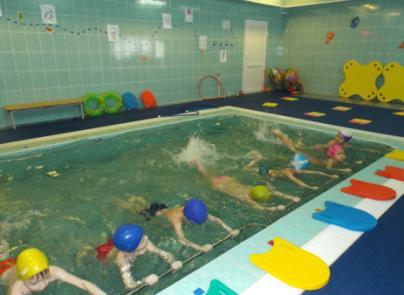 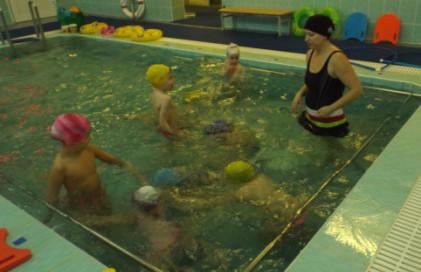 Основная часть
«Наконец буря стихла, мы можем поплавать в своё удовольствие и поиграть в весёлые игры» 













Подвижная игра «Кашалот» (ориентирование в пространстве) -Водящий ловит игроков, пойманные игроки передвигаются за водящим, находясь в обруче. 
Методические указания: игроки передвигаются бегом или вплавь, не толкая друг друга.
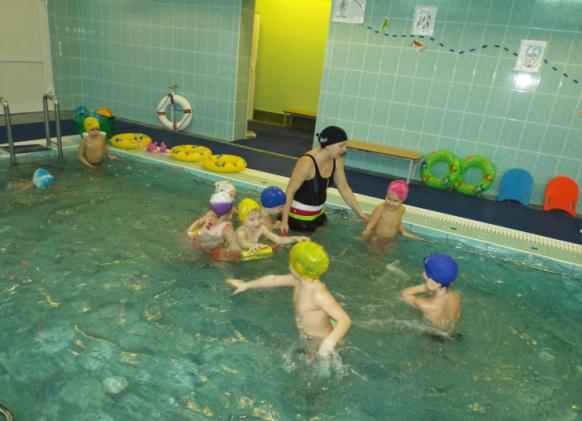 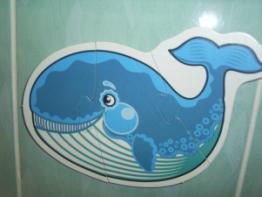 Заключительная часть
Цель: 
     Восстановление организма после физической нагрузки.                                                                    

Методы и приёмы:
    наглядно-слуховой (показ изображений, музыкальное сопровождение);
    словесный  (указание, сравнение, поощрение);
    практический (специальные плавательные упражнения);
    игровой (малоподвижные игры на развитие дыхания, релаксация).
 Форма организации: фронтальная.
Интеграция с образовательной областью: «Художественно – эстетическое развитие», «Познавательное развитие».
Заключительная часть
«Смотрите, на дне много красивых камушек, давайте соберём их» 

















Игра «Ныряльщики»- доставание игрушек со дна бассейна (развитие дыхания, увеличение                   ёмкости лёгких)
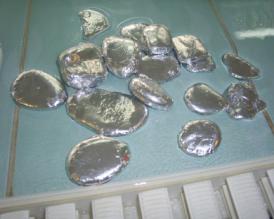 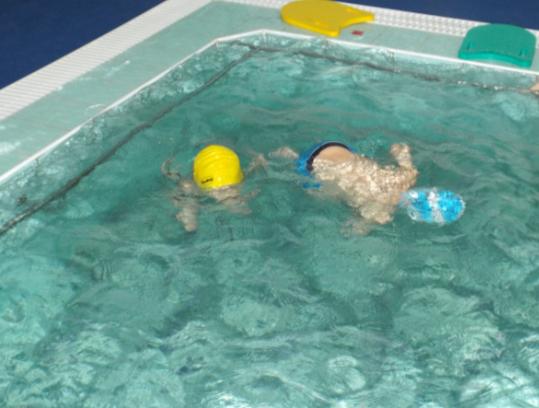 Заключительная часть
«Наша морская прогулка завершилось, а в конце мы можем показать с вами, какие морские животные встречались нам»









Упражнения для релаксации:
«Звезда»- лежание на воде на груди и спине.
«Медуза»- выполнение медленных движений 
       лёжа на воде.
«Дельфины»- плавание способом «дельфин» 
       в медленном темпе.
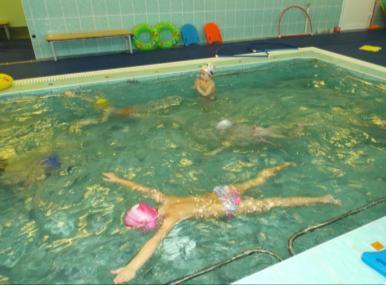 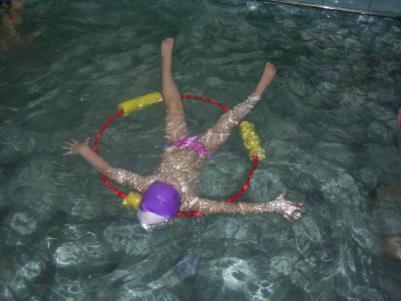 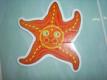 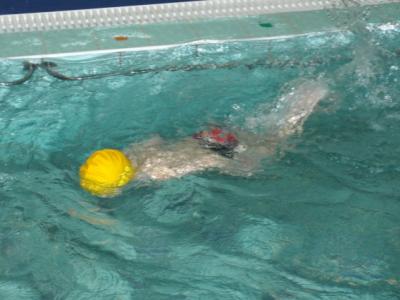 Спасибо за внимание